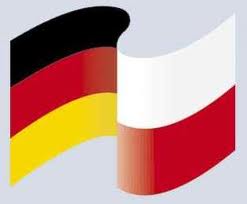 PZnr4
PZnr4 w Turyngii
Turyngia
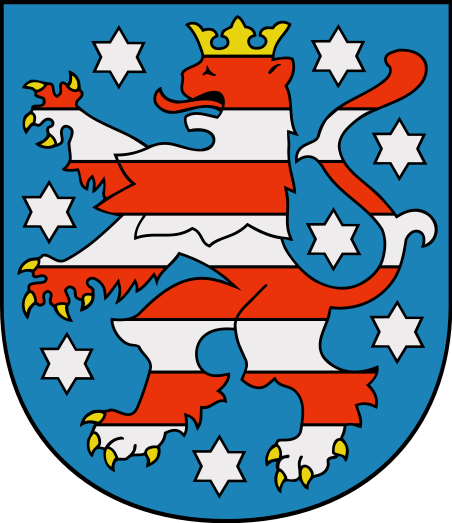 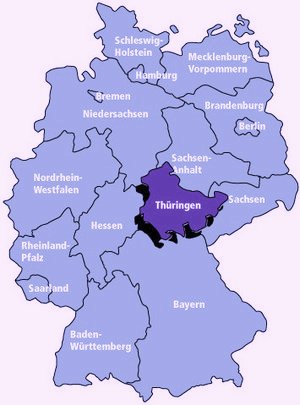 Kraj związkowy w Niemczech, 
którego stolicą jest Erfurt.
Pierwszy  tydzień  praktyk  w Niemczech spędziliśmy wspólnie w miejscowości  Scheibe  Alsbach .Czas ten wykorzystany był na integrację grupy, poznanie języka i kultury Niemieckiej oraz regionu Turyngii.
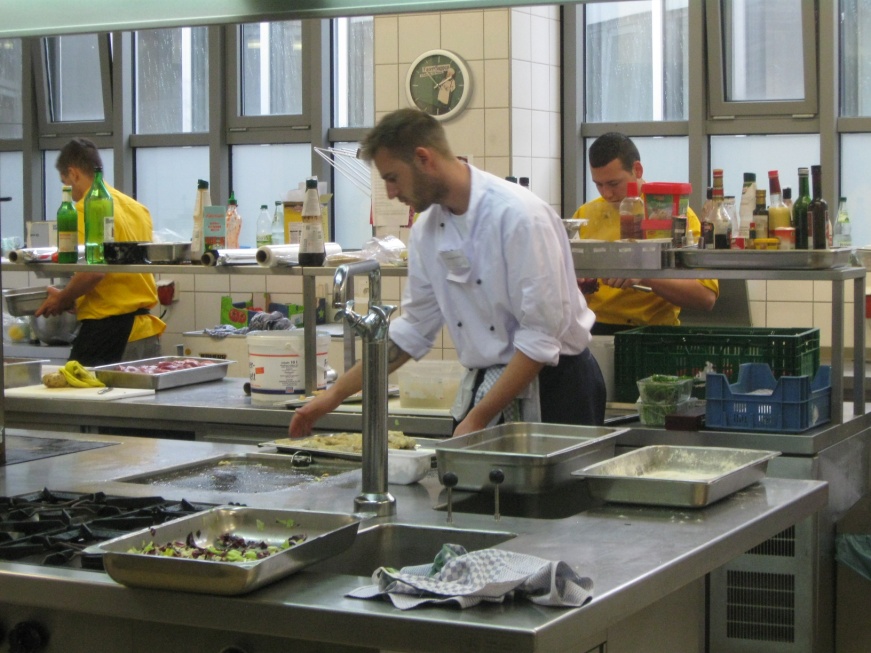 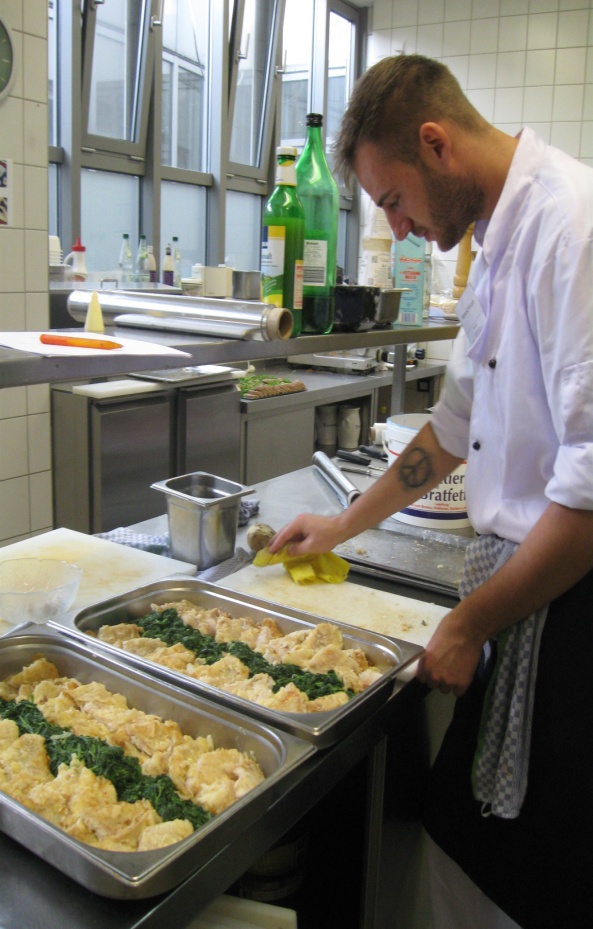 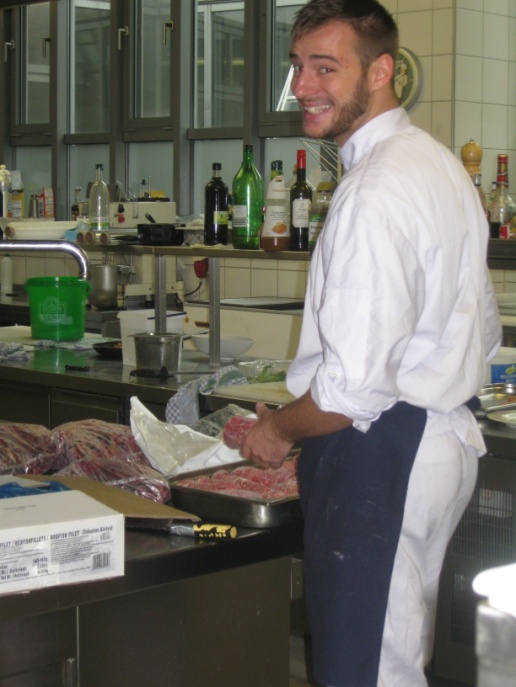 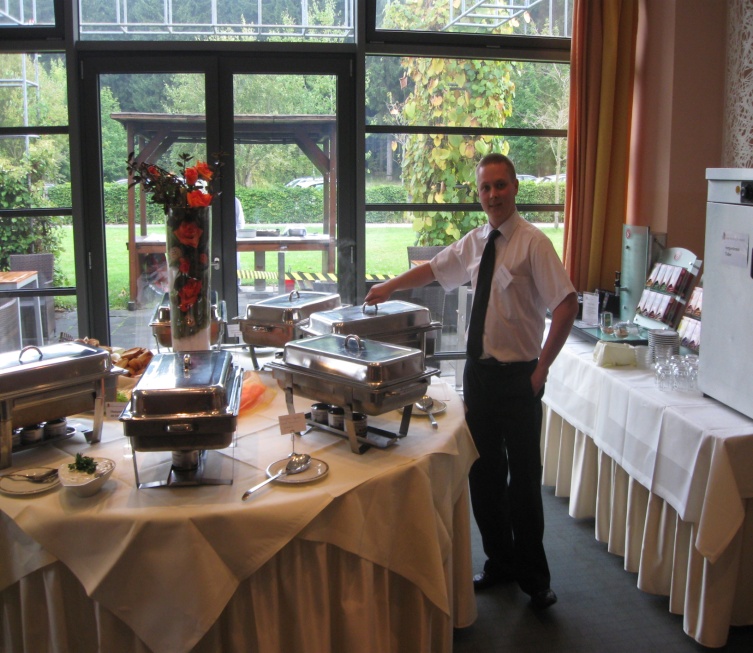 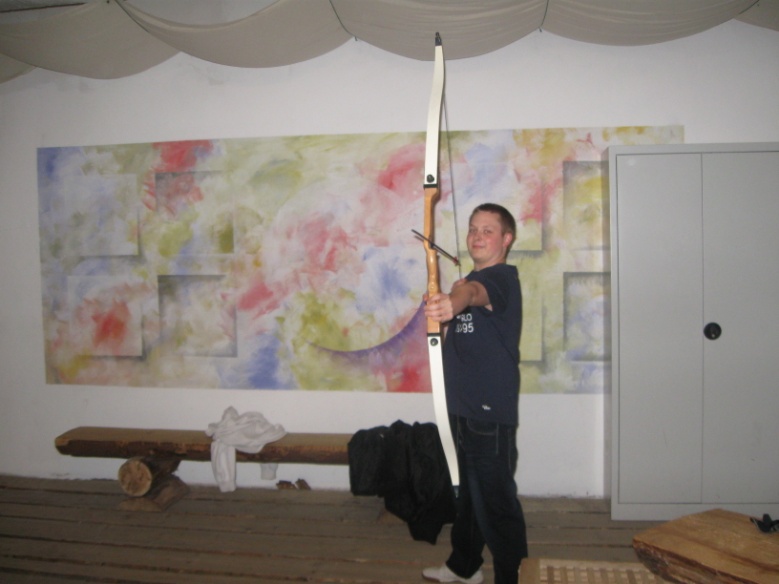 Po pracy czas na rozrywkę
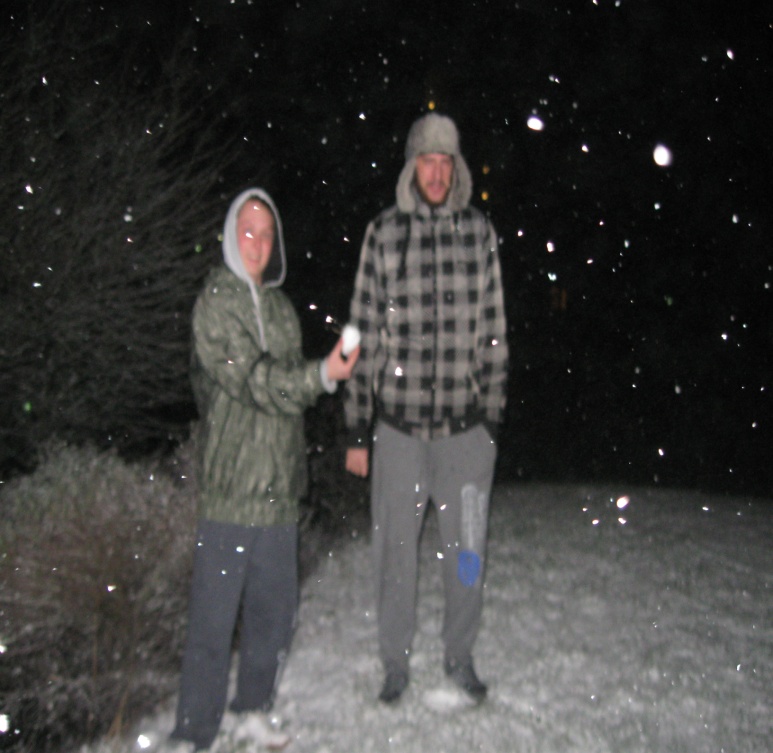 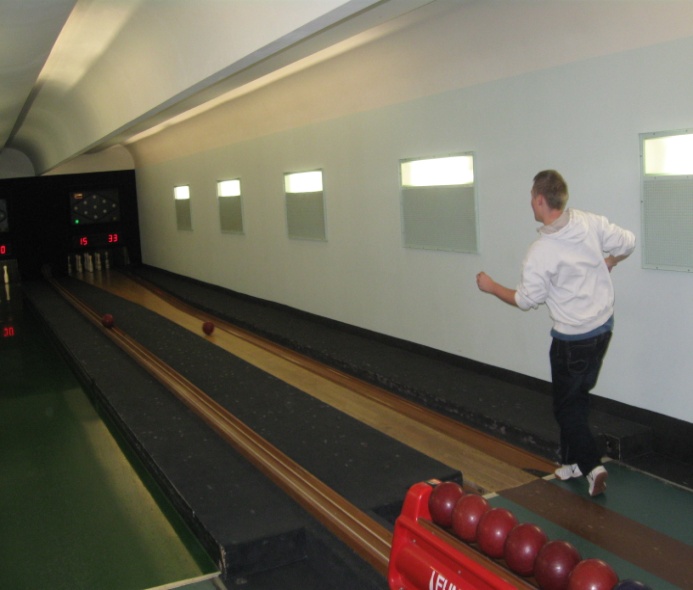 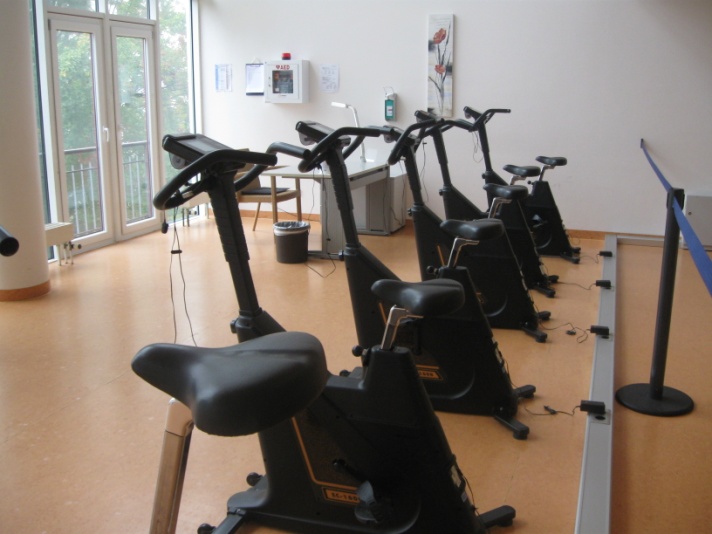 niemiecki posiłek
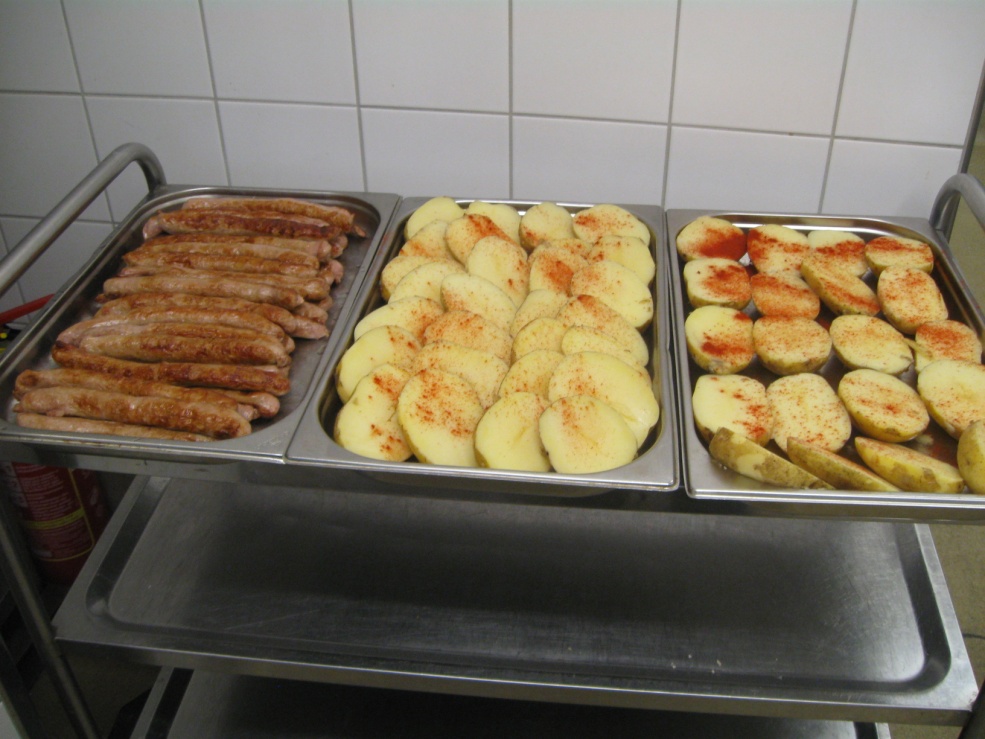 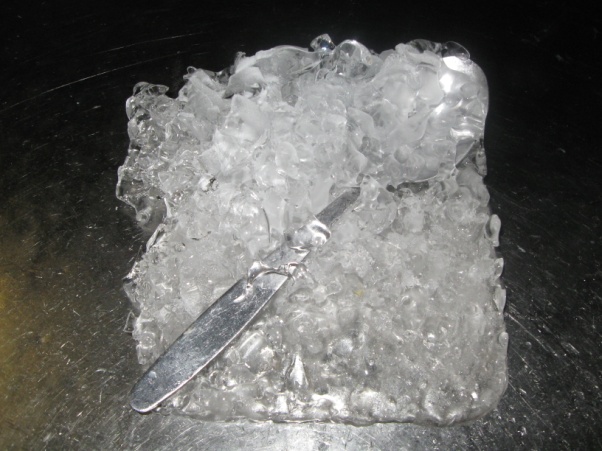 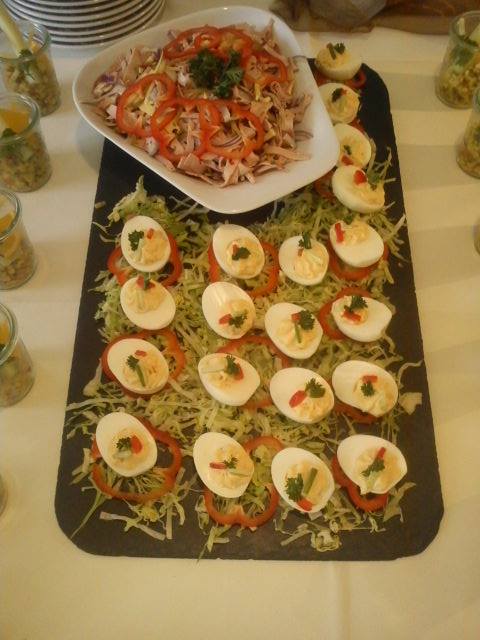 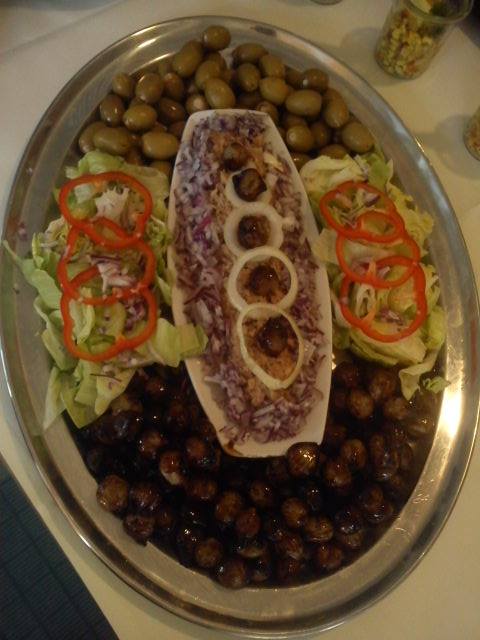 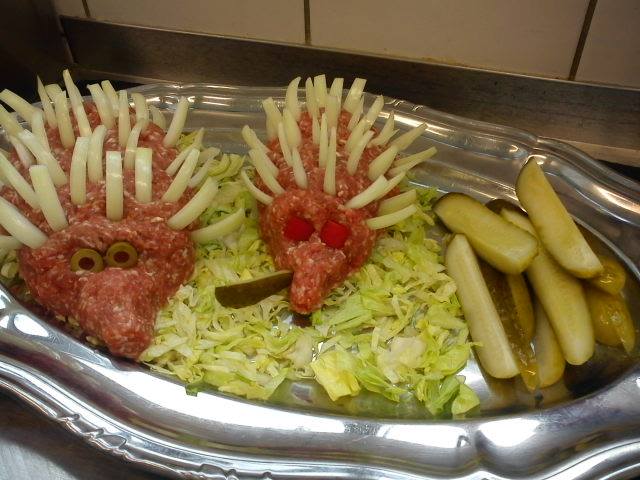 Pamiątkowe zdjęcia z „ ekstra ” załogą
Do zobaczenia w Turyngii